8
O‘zbek tili
sinf
Mavzu: 
Bog‘lovchilar.
Ularning turlari va qo‘llanishi.
MUSTAQIL BAJARISH UCHUN TOPSHIRIQLAR
1. 3-topshiriqdagi savollarga javob bering. (63-bet)
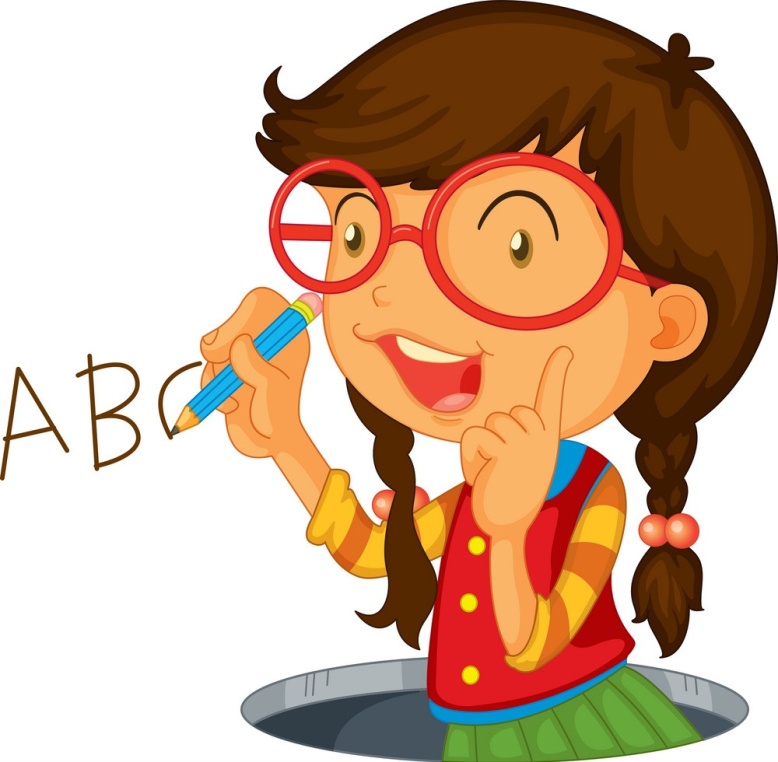 2. “Do‘st bilan obod uying” she’rini yod oling.
Savollar
- Qanday insonlarni do‘st deb hisoblash mumkin?
Qiziqishi, intilishi, didi sizniki bilan bir xil bo‘lgan insonlar do‘st hisoblanadi.
- Haqiqiy, chin do‘st deganda kimlarni tushunasiz?
Qiyin vaziyatlarda sizga yordam bergan inson haqiqiy chin do‘st.
Savollar
- Do‘stlar bir-biriga qanday munosabatda bo‘lishlari kerak.
Do‘stlar bir-biriga samimiy, sadoqatli bo‘lishi lozim.
- Do‘stingizga nimalarda yordam berasiz?
O‘qishlarida va turli ishlarida, muammolarini hal qilishda…
5-topshiriq
Do‘stlik haqida donolarning aytgan fikrlarini o‘qing va ularga munosabatingizni bildiring.
1. Yaxshi do‘st dengiz qoyasiga o‘xshaydi, u har qanday zarbalar yetganda ham mustahkam turaveradi.
2. Sodiq do‘st yetti xazinadan qimmat, uni avaylash kerak.
3. Haqiqiy do‘st dardingga hamdam bo‘lgan kishidir.
4. Sadoqatli do‘stlar ko‘zga o‘xshaydi: ikkalasi baravar kulib, baravar yig‘lashadi.
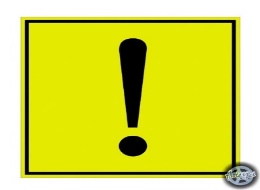 Bilib oling
Ergashtiruvchi bog‘lovchilar gaplarni bir-biriga tobe munosabatda bog‘laydi va sabab, shart, aniqlov ma’nolarini bildirib keladi. Ulardan oldin doim vergul qo‘yiladi.
Masalan: Ko‘chada yurish qiyinlashdi, chunki qorong‘i tushib qolgan edi.
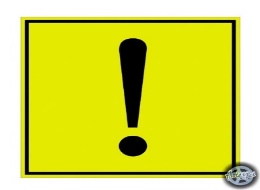 Bilib oling
3-mashq
Juftlab berilgan sodda gaplarni mos bog‘lovchilar bilan bog‘lab, qo‘shma gaplar yuzing.
1. Qushlar pastlab uchdi. Yomg‘ir yog‘adi.
2. Yo‘llar loy bo‘lib ketdi. Yomg‘ir yog‘di.
3. Yo‘l ko‘rinmayapti. Atrofni tuman qoplagan. 
4. Qor yog‘di. Havo sovib ketdi.
Mashqni tekshiramiz
1. Agar qushlar pastlab uchsa, yomg‘ir yog‘adi.
2. Yomg‘ir yog‘di, shuning uchun yo‘llar loy bo‘lib ketdi.
3. Yo‘l ko‘rinmayapti, chunki atrofni tuman qoplagan.
4. Qor yog‘di va havo sovib ketdi.
6-topshiriq
Nuqtalar o‘rniga mos bog‘lovchilarni qo‘yib, savollarga mos javoblarni toping.
6-topshiriq
6-topshiriq
6-topshiriq
Do‘stlik qudrati
7-topshiriq. Matnni o‘qing va topshiriqlarni bajaring.
Do‘stlik insonlar o‘rtasida,
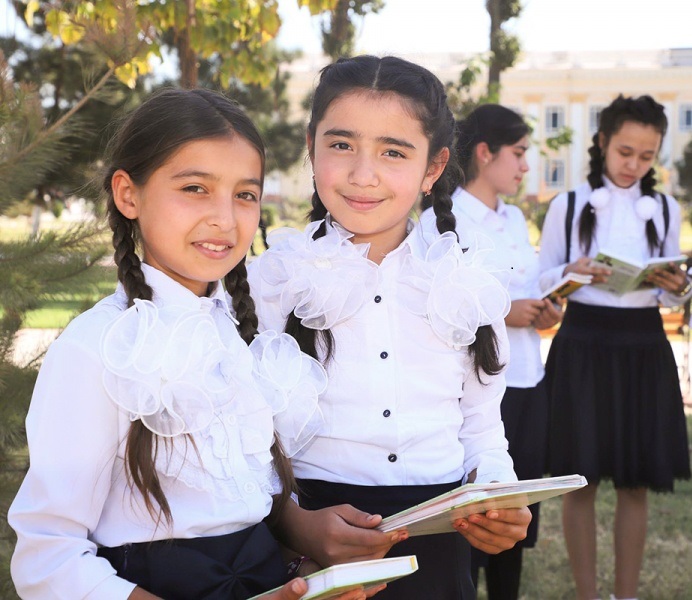 Oilalar do‘stligi
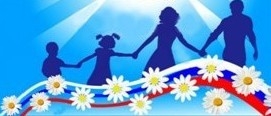 oilalar o‘rtasida,
Xalqlar do‘stligi
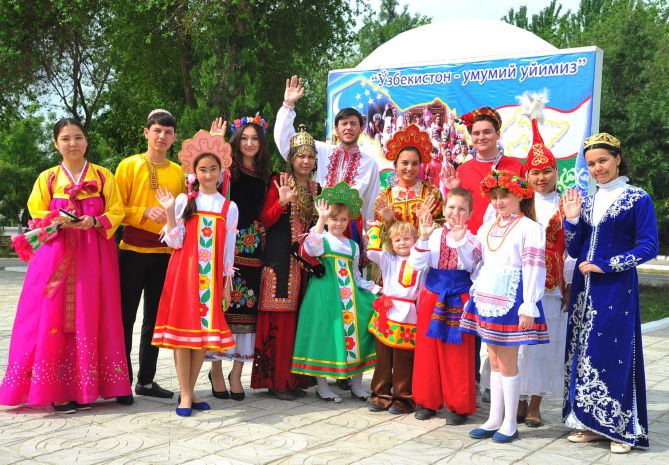 xalqlar o‘rtasida bo‘lishi mumkin.
Do‘stlik rishtalari
Har bir insonning o‘z do‘sti bo‘ladi. Yaqin munosabatdagi oilalar ham do‘stlik rishtalari bilan bog‘langan bo‘ladilar.
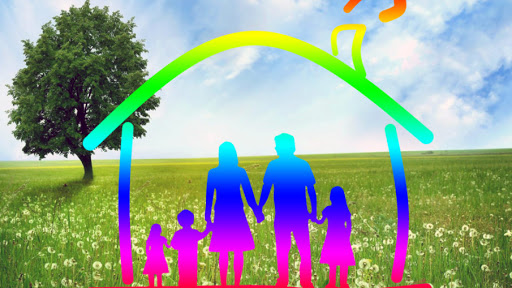 Hamjihatlik
Respublikamizda turli millatlar va xalqlar ahil-inoq, hamjihatlikda yashab, birgalikda mehnat qilishyapti.
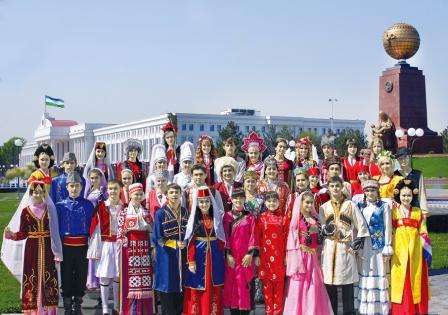 Do‘stlik qudrati
Mana siz ham bir sinfda turli millat vakillari birga o‘qiyapsiz. Bunday do‘stlik qudratli bo‘ladi va mamlakatlar o‘rtasidagi tinchlikni ta’minlaydi.
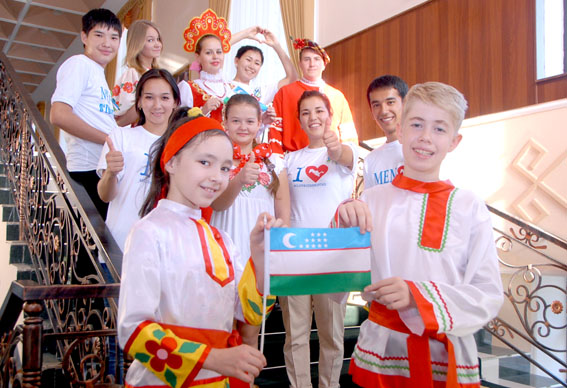 MUSTAQIL BAJARISH UCHUN TOPSHIRIQLAR
1. “KLASTER” usulida do‘stlikning turlarini ko‘rsating. (66-bet)
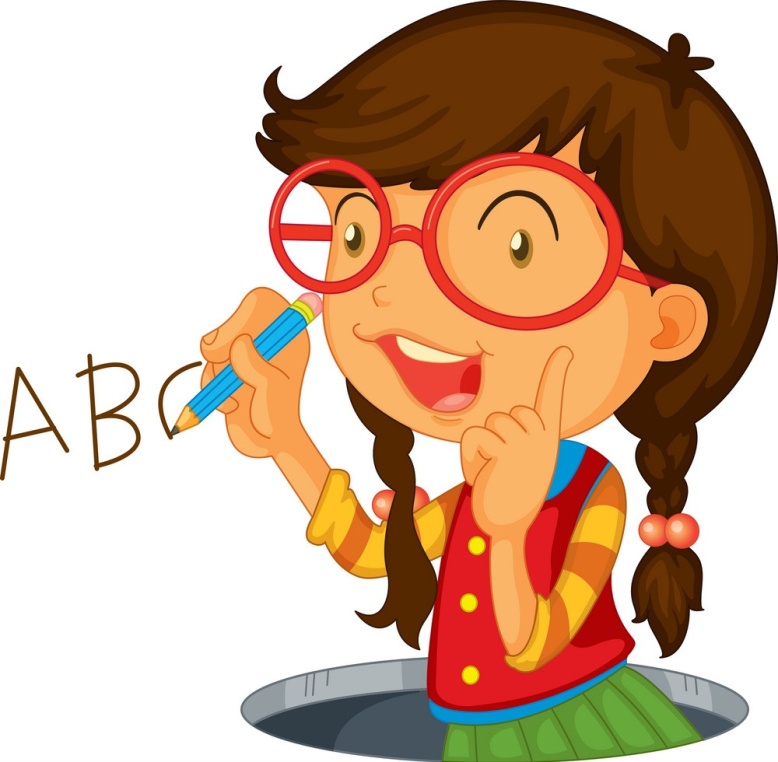 2. Berilgan jadvalni o‘z hayotingizdan misollar keltirib to‘ldiring. (66-bet)